GRANDPARENT ALIENATION: HOW DO WE ADDRESS IT?
We will start the webinar shortly. Thanks for joining in.
July 16, 2020
1
GRANDPARENT ALIENATION: HOW DO WE ADDRESS IT?
July 16, 2020


 Gene C. Colman, B.A., LL.B.
GENE C. COLMAN FAMILY LAW CENTRE6TH IN A SERIES OF PUBLIC WEBINARS
July 16, 2020
2
GRANDPARENT ALIENATION: HOW DO WE ADDRESS IT?
July 16, 2020
 Gene C. Colman, B.A., LL.B.
In support of the North York Harvest Food Bank
July 16, 2020
3
INTRODUCTION
North York Harvest Food Bank
https://northyorkharvest.com/gene-c-colman/
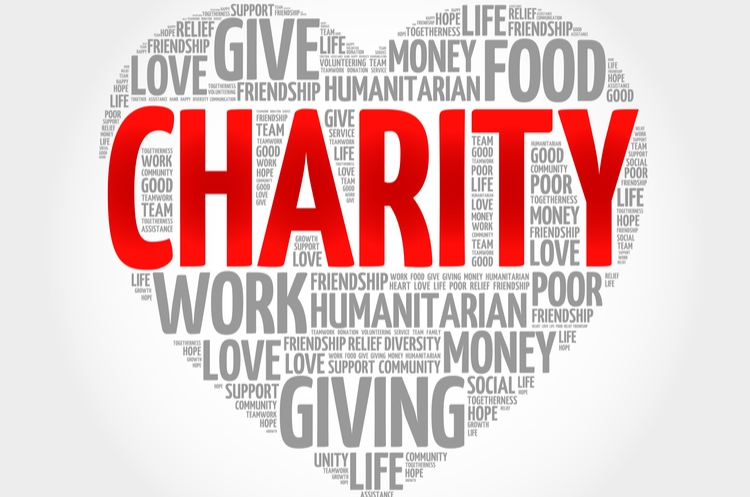 July 16, 2020
4
GRANDPARENT ALIENATIONINTRODUCTION
Our Partners
Alienated Grandparents Anonymous
Brayden Supervision Services
Canadian Association for Equality (CAFE)
Canadian Equal Parenting Council
Cangrands National Kinship Support
Equal Parenting for Children
Grandparents Without Access Hamilton
Lawyers for Shared Parenting
Real Women of Canada
Side by Side Supervised Access Services
July 16, 2020
5
GRANDPARENT ALIENATIONINTRODUCTION
Our Team   
https://www.complexfamilylaw.com/Our-Team/
Gene C. Colman
Gloria Antwi
Jenny Kirshen
Robert McNeillie
Kulbir K. Rahal Vaid
Law Clerk: Kim Pitre
July 16, 2020
6
GRANDPARENT ALIENATIONINTRODUCTION
WITH SPECIAL 
GUEST PANELIST 

“AMANDA”
Founder and Director of Alienated Grandparents Anonymous
July 16, 2020
7
GRANDPARENT ALIENATIONINTRODUCTION
How to present questions: 
You can send your questions to Rob McNeillie in the Q & A section of the ZOOM platform.

You can email Rob: robert@complexfamilylaw.com
July 16, 2020
8
GRANDPARENT ALIENATIONPART 1: INTRODUCTION
OUTLINE OF TOPICS TO BE COVERED
TWO TYPES, THREE APPROACHES
THE STATUTORY FRAMEWORK
WHAT DO THE CASES TELL US?
COLMAN’S RANT AGAINST THE LAW AS IT EXISTS
COLMAN’S SUGGESTED GUIDING PRINCIPLES
SOCIAL SCIENCE LITERATURE
NON-JUDICIAL REMEDIES
SOME PARTING THOUGHTS, A STORY AND A SUMMING UP
SO WHAT HAVE WE LEARNED?  LET’S SUM UP.
COMMENTS AND QUESTIONS
July 16, 2020
9
GRANDPARENT ALIENATIONPART 1: INTRODUCTION
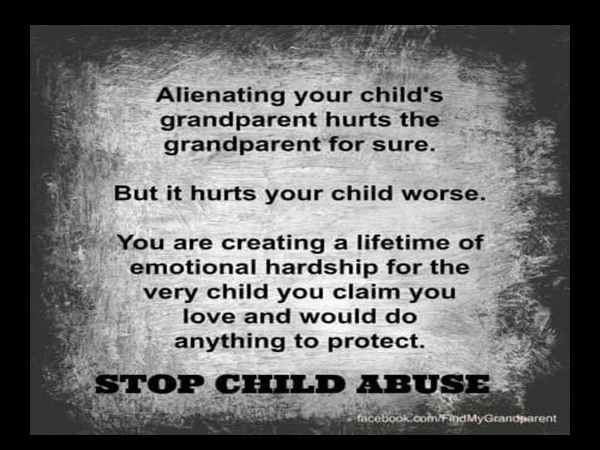 July 16, 2020
10
GRANDPARENT ALIENATIONPART 2:TWO TYPES, THREE APPROACHES
TWO TYPES OF ALIENATED GRANDPARENTS
Type #1: Grandparent…parent…grandchild
Type #2: collateral damage
July 16, 2020
12
GRANDPARENT ALIENATIONPART 2:TWO TYPES, THREE APPROACHES
July 16, 2020
13
GRANDPARENT ALIENATIONPART 2:TWO TYPES, THREE APPROACHES
Colman is firmly opposed to grandparent alienation.
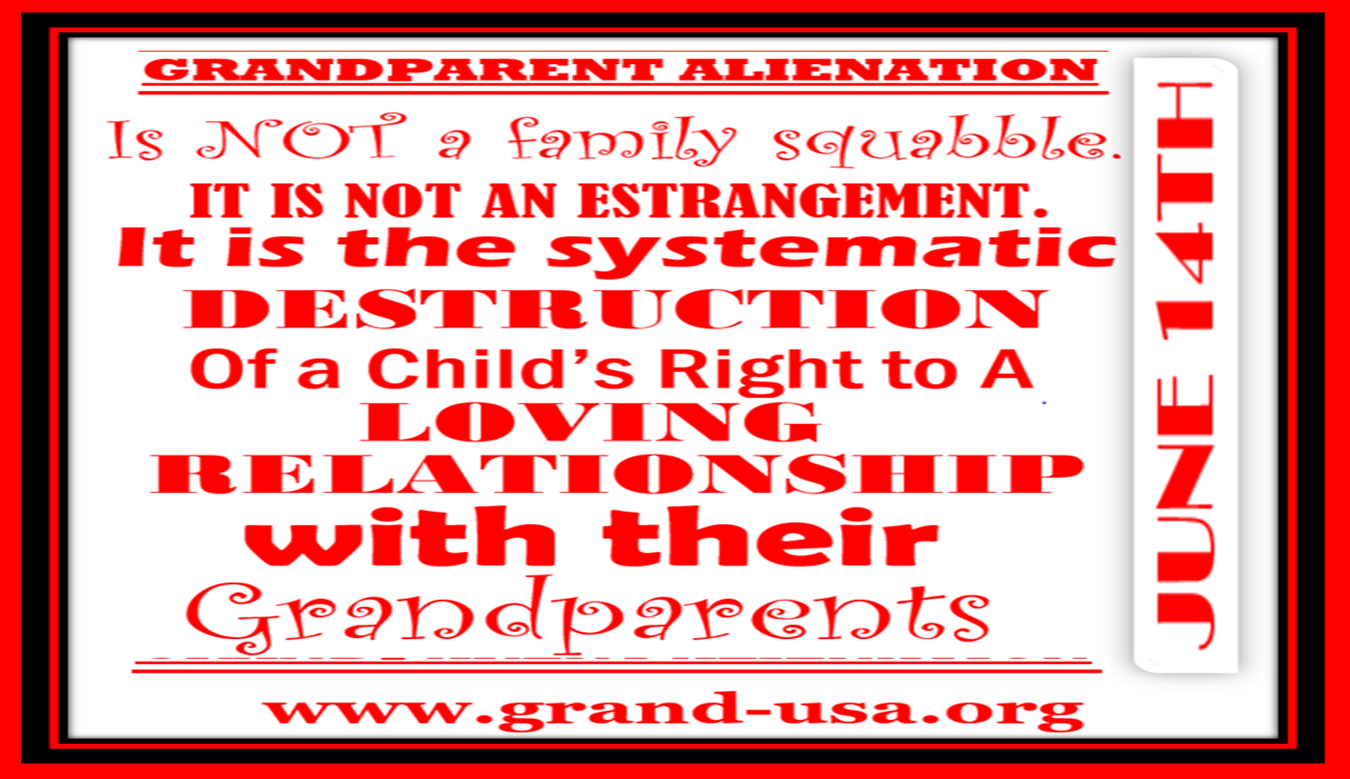 July 16, 2020
14
GRANDPARENT ALIENATIONPART 2:TWO TYPES, THREE APPROACHES
THREE APPROACHES
1.  PARENTAL AUTONOMY
PRO-CONTACT
HYBRID
July 16, 2020
15
GRANDPARENT ALIENATIONPART 2:TWO TYPES, THREE APPROACHES
Approach #1: Parental Autonomy
Fit parent
Best interest
No court intervention
Nova Scotia Law Commission, 2007
D. v. C. (2017)
July 16, 2020
16
GRANDPARENT ALIENATIONPART 2:TWO TYPES, THREE APPROACHES
Approach #2: Pro Contact
Best interest
July 16, 2020
17
GRANDPARENT ALIENATIONPART 2:TWO TYPES, THREE APPROACHES
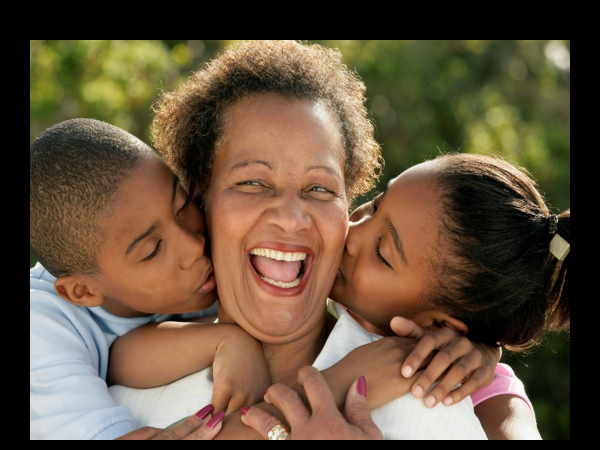 July 16, 2020
18
GRANDPARENT ALIENATIONPART 2:TWO TYPES, THREE APPROACHES
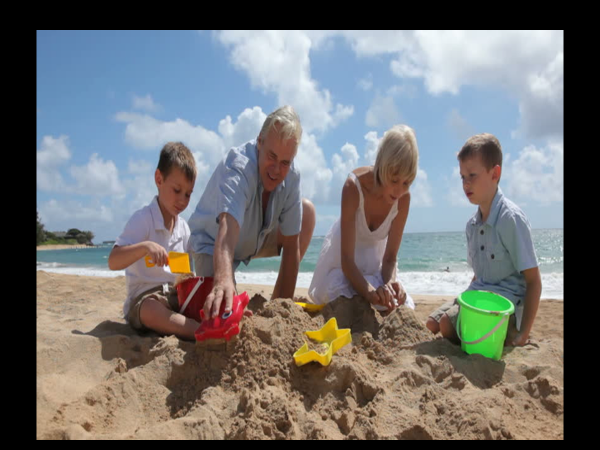 July 16, 2020
19
GRANDPARENT ALIENATIONPART 2:TWO TYPES, THREE APPROACHES
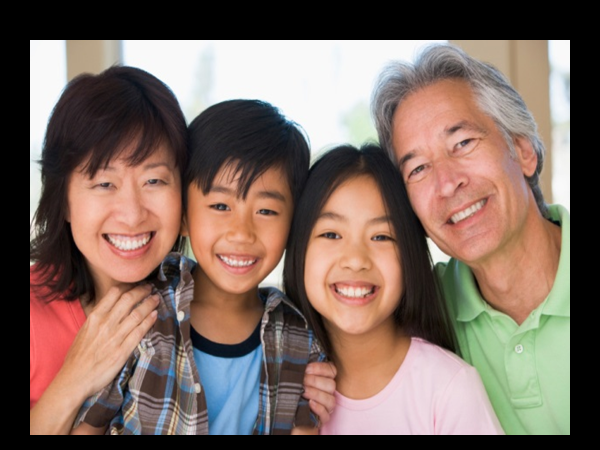 July 16, 2020
20
GRANDPARENT ALIENATIONPART 2:TWO TYPES, THREE APPROACHES
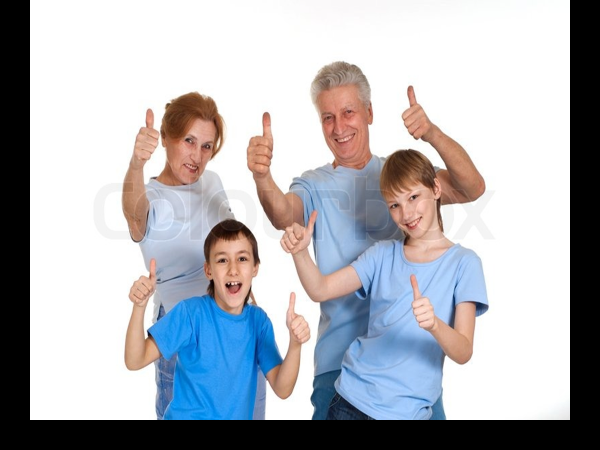 July 16, 2020
21
GRANDPARENT ALIENATIONPART 2:TWO TYPES, THREE APPROACHES
Approach #3: Hybrid
McLaughlin v Huehn, 2004
July 16, 2020
22
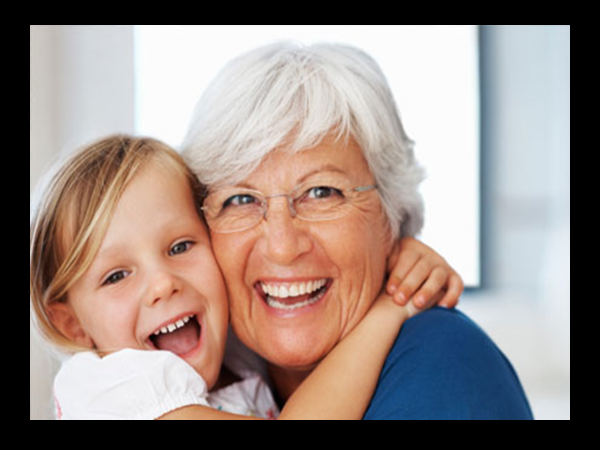 GRANDPARENT ALIENATIONPART 2:TWO TYPES, THREE APPROACHES
July 16, 2020
23
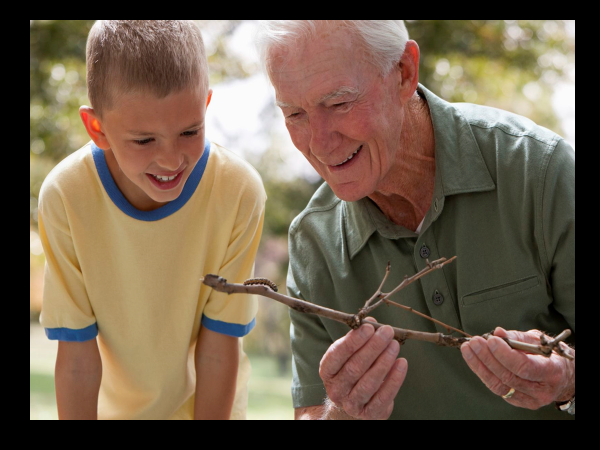 GRANDPARENT ALIENATIONPART 2:TWO TYPES, THREE APPROACHES
July 16, 2020
24
GRANDPARENT ALIENATIONPART 3: THE STATUTORY FRAMEWORK
Children’s Law Reform Act (Ont.) 
Federal Divorce Act 
Child, Youth and Family Services Act. (Ont.)
Bill C-78
July 16, 2020
25
GRANDPARENT ALIENATIONPART 4: WHAT DO THE CASES TELL US?
Chapman v. Chapman, 2001 (Ont. C.A.)
due regard being paid the Parental Autonomy philosophy in the law.
where the parents act arbitrarily in the face of loving and nurturing relationships, then “the court may intervene to protect the continuation of the benefit of the family relationship.”
July 16, 2020
26
GRANDPARENT ALIENATIONPART 4: WHAT DO THE CASES TELL US?
Giansante v. Di Chiara, 2005 (Ont. S.C.J.)

1.	Does a positive grandparent-grandchild relationship already exist?
2.	Has the parent’s decision imperilled the positive grandparent-grandchild relationship? and,
3.	Has the parent acted arbitrarily?
July 16, 2020
27
GRANDPARENT ALIENATIONPART 4: WHAT DO THE CASES TELL US?
Capone v. Pirri, 2018 (Ont. S.C.J.) 
“time and depth”
“something more than an occasional pleasant experience with the children”
a close bond with strong emotional ties deserving of preservation in order to displace the principle of parental autonomy. 
Justice Jarvis raised the bar.
July 16, 2020
28
GRANDPARENT ALIENATIONPART 4: WHAT DO THE CASES TELL US?
Torabi v. Patterson, 2016 ONCJ 210
substantial pre-existing relationship, with strong, loving, and nurturing ties;
constructive for the child in the sense that it is worth preserving. If relations are too poisoned, …
age of the child and the time since the child last saw the relative; 
exceptional circumstance of a young child who has lost a parent.
July 16, 2020
29
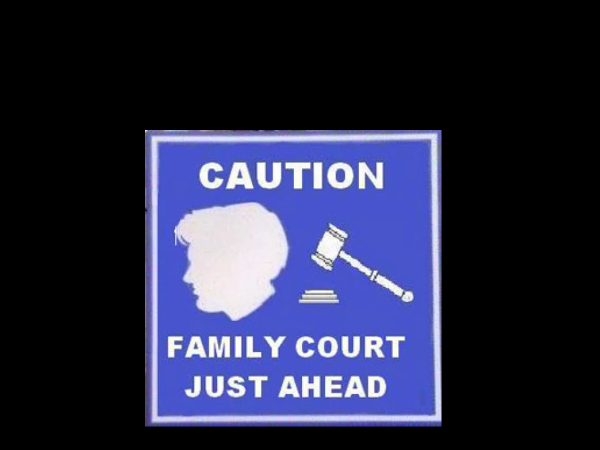 GRANDPARENT ALIENATIONPART 5: COLMAN’S RANT AGAINST THE LAW AS IT EXISTS
July 16, 2020
30
GRANDPARENT ALIENATIONPART 5: COLMAN’S RANT AGAINST THE LAW AS IT EXISTS
The child protection system

The child custody/access parenting system

no valid policy reason to emphasize parental autonomy

prioritize the child’s best interests in this area of the law just as we prioritize the child’s best interests in every single other area of family law.
July 16, 2020
31
GRANDPARENT ALIENATIONPART 5:
Anxiety and Stress  -  I strongly disagree!

Destabilize the family unit

Just focus on your relationship with your grandchild.

Siblings
July 16, 2020
32
[Speaker Notes: Ninkovic v. Utjesinovic, 2019 ONSC 558 (Ont. S.C.J.) – This case has a very good summary of the current law.]
GRANDPARENT ALIENATIONPART 6: COLMAN’S SUGGESTED GUIDING PRINCIPLES
Section A: Basic principles…maximize your chances!
PRE-EXISTING RELATIONSHIP: Demonstrate that you have had a pre-existing loving relationship with your grandchildren.

AVOID CONFLICT: Avoid conflict with your own children where at all possible.  Be a peacemaker and not a troublemaker.
July 16, 2020
33
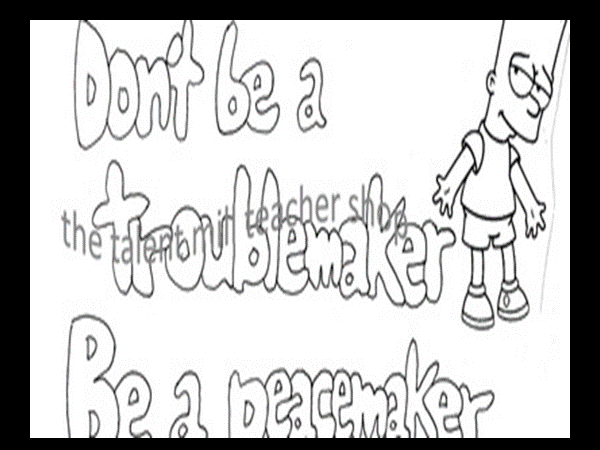 GRANDPARENT ALIENATIONPART 6: COLMAN’S SUGGESTED GUIDING PRINCIPLES
Section A: Basic principles…maximize your chances!
July 16, 2020
34
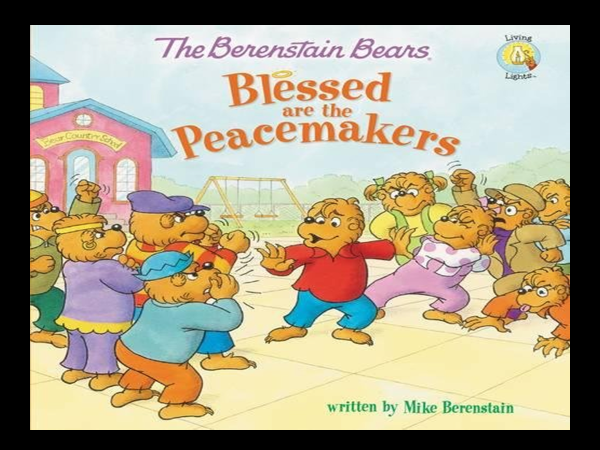 GRANDPARENT ALIENATIONPART 6: COLMAN’S SUGGESTED GUIDING PRINCIPLES
Section A: Basic principles…maximize your chances!
July 16, 2020
35
GRANDPARENT ALIENATIONPART 6: COLMAN’S SUGGESTED GUIDING PRINCIPLES
Section A: Basic principles…maximize your chances!

FREQUENCY: Do not be over demanding or unreasonable in the frequency of your requests for contact.

BEHAVIOUR: Do not behave badly.

OUTSIDE INTERESTS: Do not engage in a morally questionable occupation or outside interest.
July 16, 2020
36
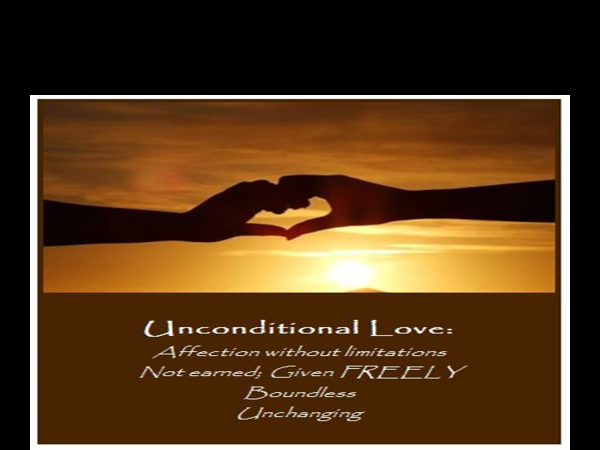 GRANDPARENT ALIENATIONPART 6: COLMAN’S SUGGESTED GUIDING PRINCIPLES
Section B: Colman’s suggestions as to what it should mean to be a grandparent
Grandparent must give unconditional love and affection to the grandchild.
July 16, 2020
37
GRANDPARENT ALIENATIONPART 6: COLMAN’S SUGGESTED GUIDING PRINCIPLES
Section B: Colman’s suggestions as to what it should mean to be a grandparent
Grandparent must have 100% respect for the parent’s decisions, even where he/she disagrees (unless, of course the grandchild is in danger).

As a grandparent, take whatever time the parents are prepared to give you, don’t complain, and be available.
July 16, 2020
38
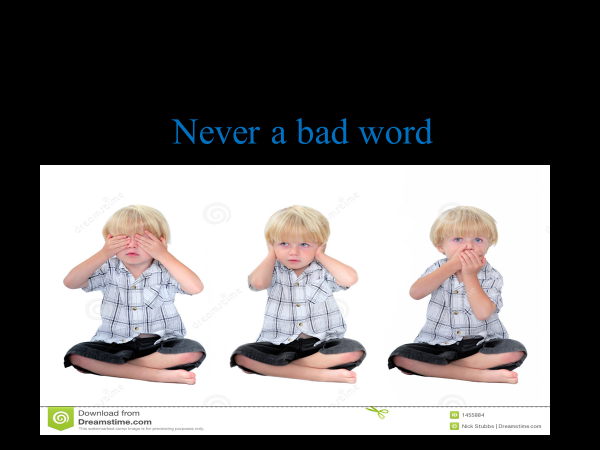 GRANDPARENT ALIENATIONPART 6: COLMAN’S SUGGESTED GUIDING PRINCIPLES
Section B: Colman’s suggestions as to what it should mean to be a grandparent
Never, ever say one bad word about the parents when the grandchild is within earshot.  And it is not a great idea to lecture your adult children about how they should parent their kids, your grandchildren.
July 16, 2020
39
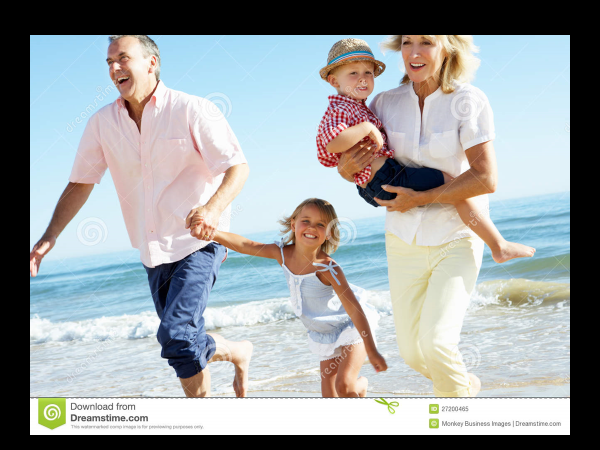 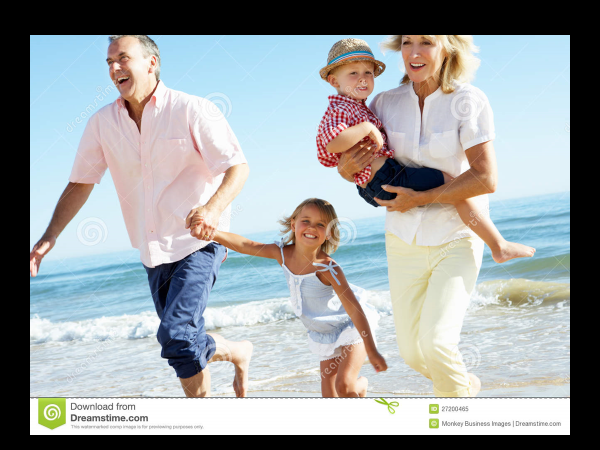 GRANDPARENT ALIENATIONPART 6: COLMAN’S SUGGESTED GUIDING PRINCIPLES
Section B: Colman’s suggestions as to what it should mean to be a grandparent


Remember, you are not the parent, it is a different role that you now play.
July 16, 2020
40
GRANDPARENT ALIENATIONPART 7: SOCIAL SCIENCE LITERATURE
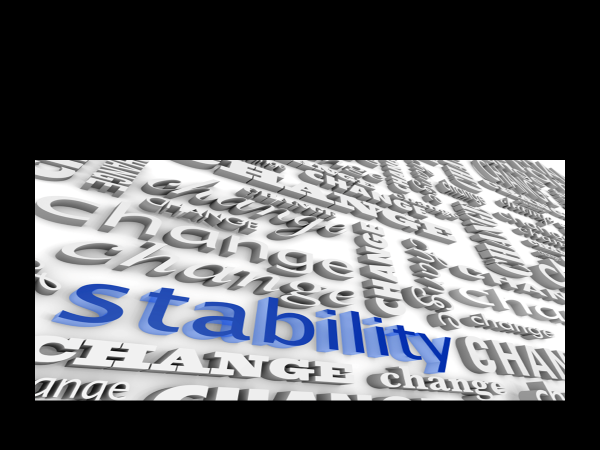 Bastions of Stabilty
July 16, 2020
41
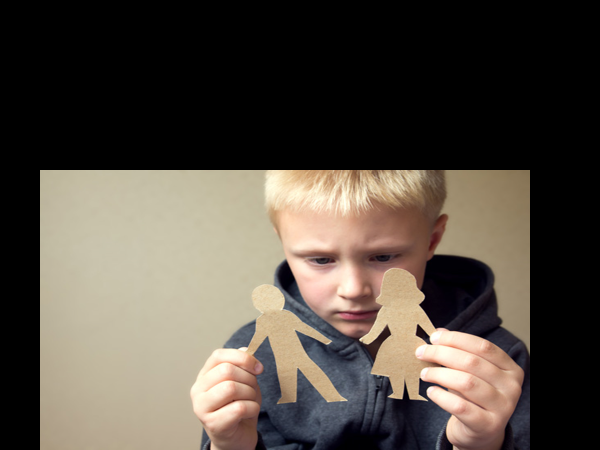 GRANDPARENT ALIENATIONPART 7: SOCIAL SCIENCE LITERATURE
2. Relationships – crucial for a grandchild’s psychological health
July 16, 2020
42
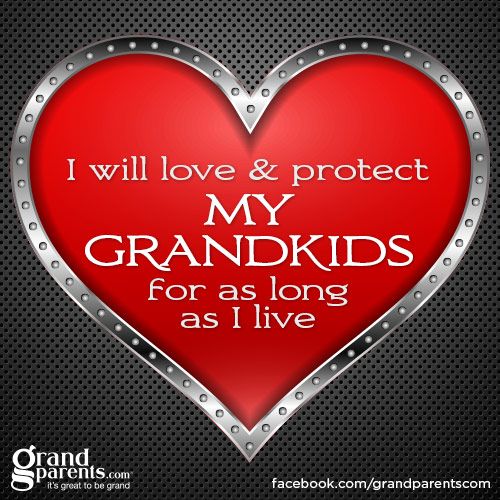 SOCIAL SCIENCE LITERATURE
3. Grandparents bestow love and affection on grandchildren.
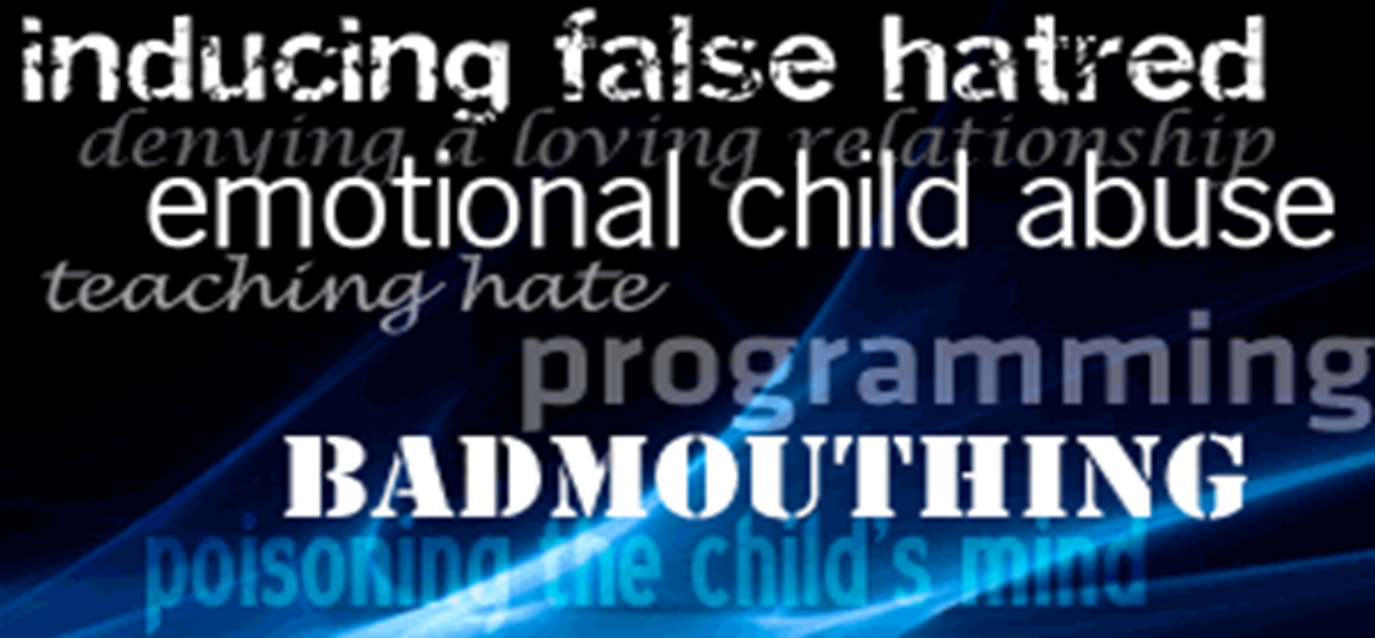 SOCIAL SCIENCE LITERATURE
4. Badmouthing = extreme emotional harm = child abuse.
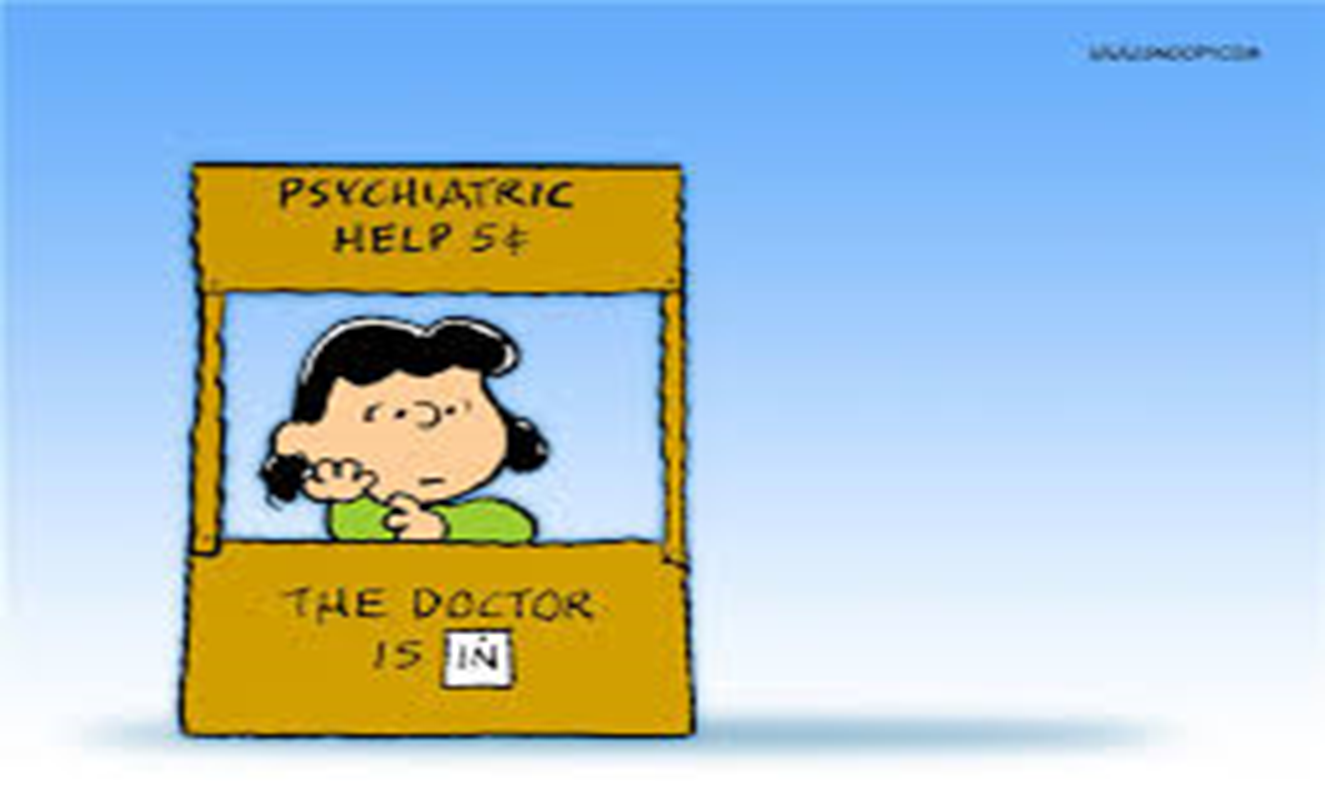 SOCIAL SCIENCE LITERATURE
5. Therapeutic Solutions
GRANDPARENT ALIENATIONPART 7: SOCIAL SCIENCE LITERATURE
July 16, 2020
46
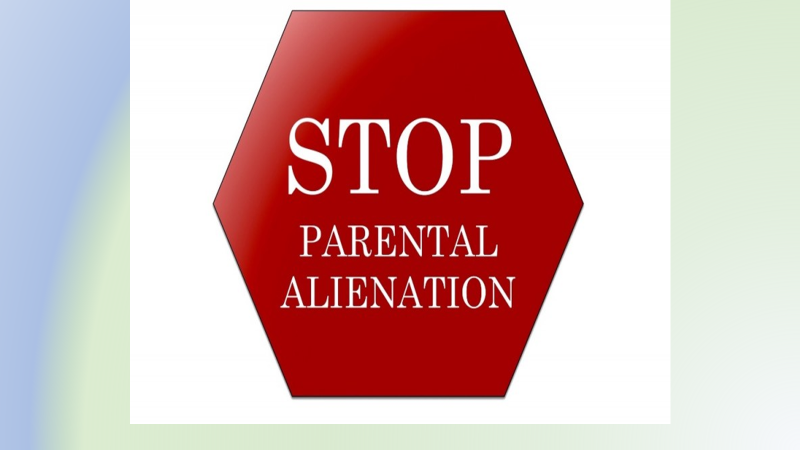 GRANDPARENT ALIENATIONPART 8: NON-JUDICIAL REMEDIES
Advocate For an End To Parental Alienation.
July 16, 2020
47
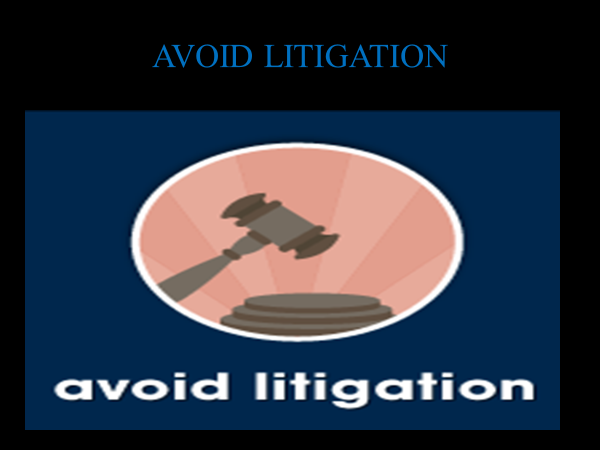 GRANDPARENT ALIENATIONPART 8: NON-JUDICIAL REMEDIES
Avoid Litigation.
July 16, 2020
48
GRANDPARENT ALIENATIONPART 8: NON-JUDICIAL REMEDIES
3.	Engage In Family Therapy/Counseling.
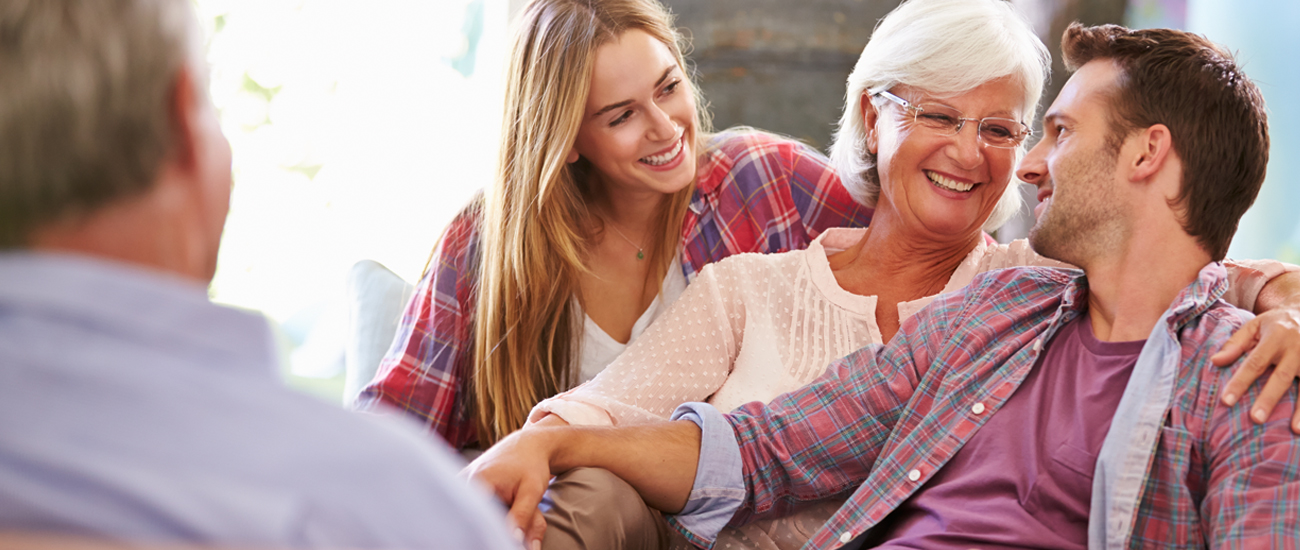 July 16, 2020
49
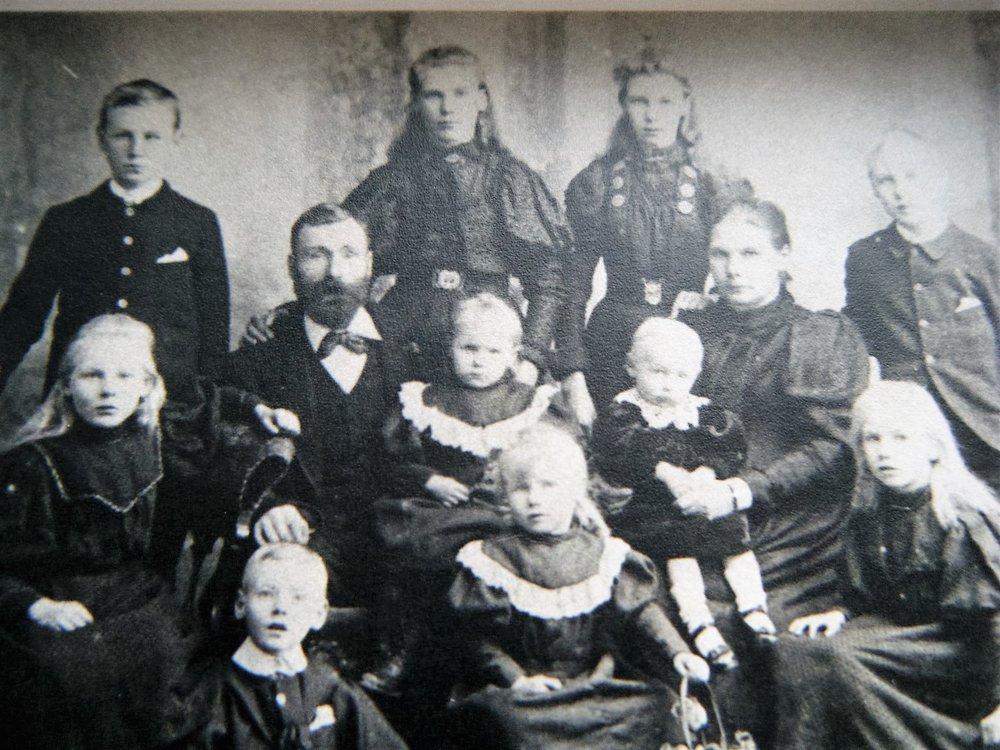 GRANDPARENT ALIENATIONPART 9: SOME PARTING THOUGHTS, A STORY AND A SUMMING UP
Grandparents… history
July 16, 2020
50
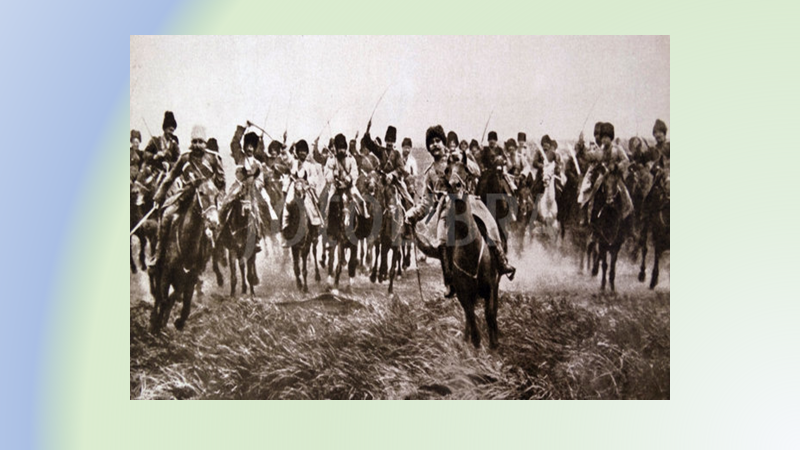 GRANDPARENT ALIENATIONPART 9: SOME PARTING THOUGHTS, A STORY AND A SUMMING UP
An amazing story
July 16, 2020
51
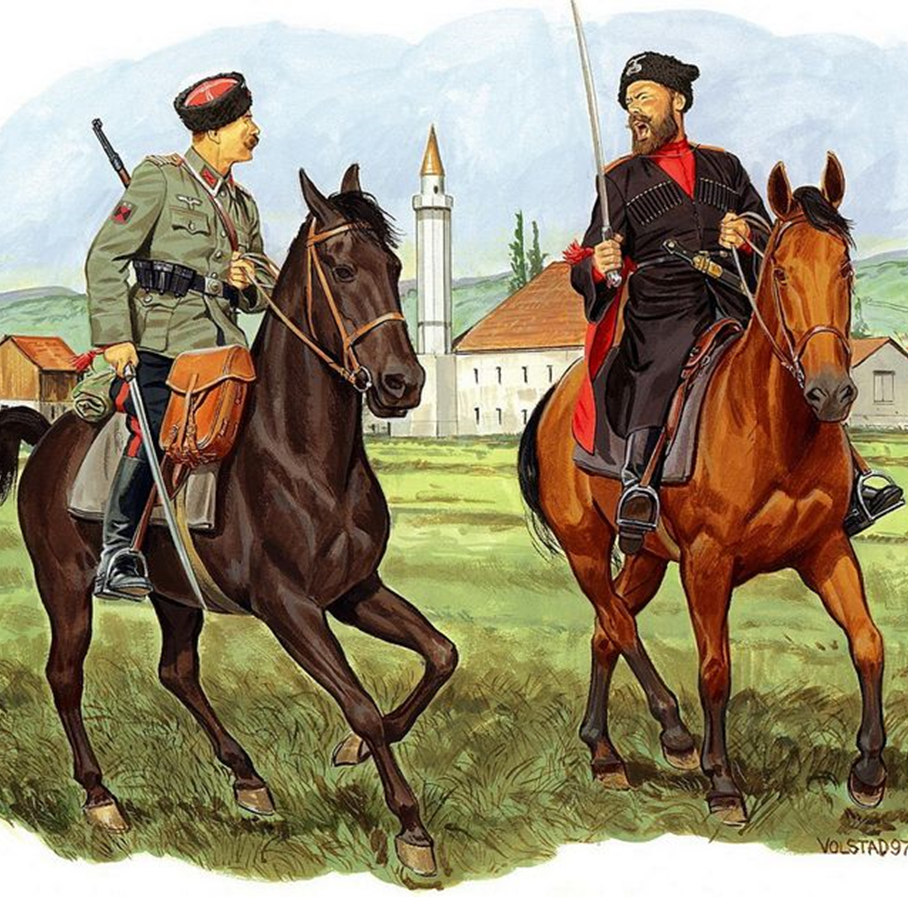 GRANDPARENT ALIENATIONPART 9: SOME PARTING THOUGHTS, A STORY AND A SUMMING UP
An amazing story
July 16, 2020
52
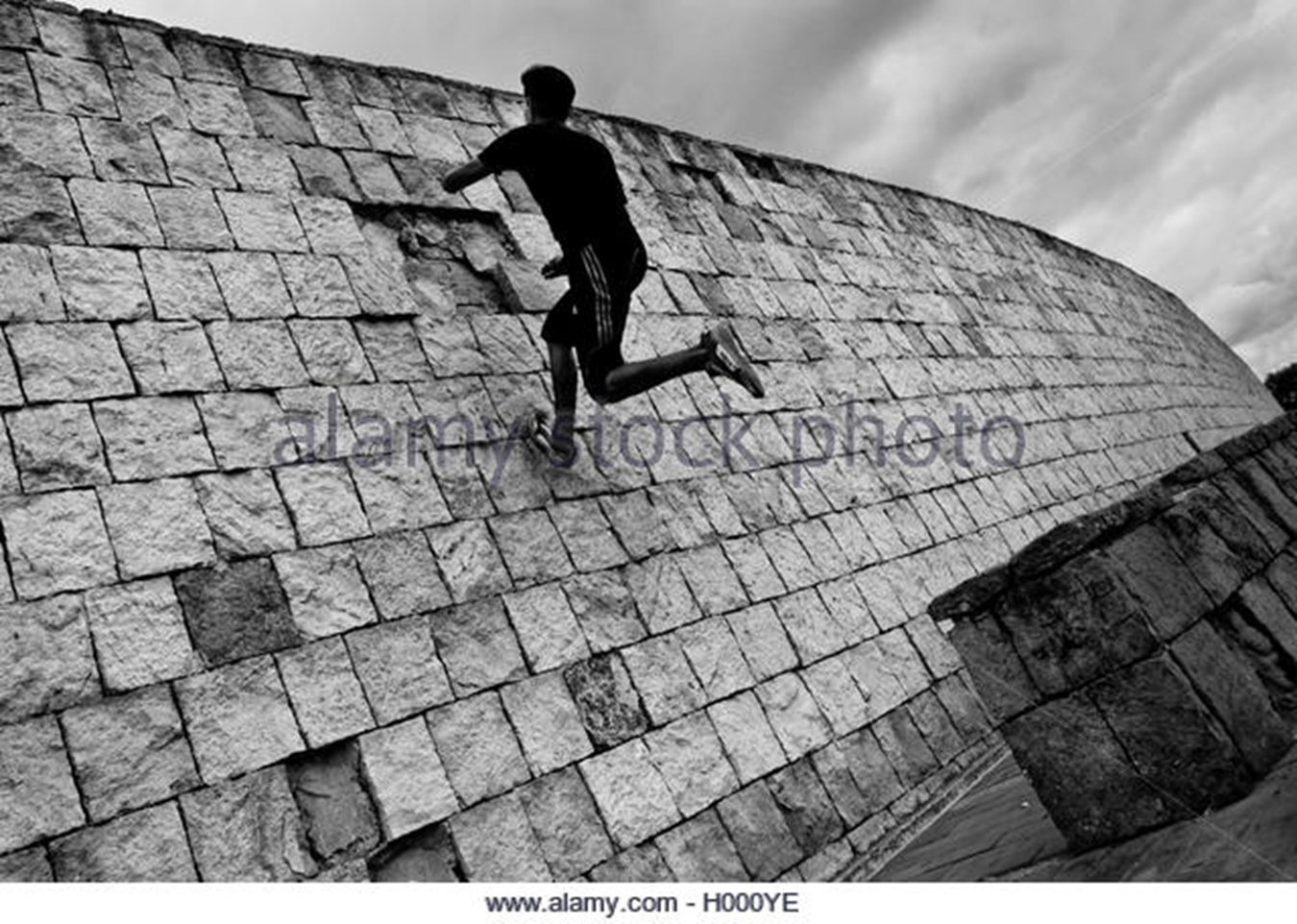 GRANDPARENT ALIENATIONPART 9: SOME PARTING THOUGHTS, A STORY AND A SUMMING UP
An amazing story
July 16, 2020
53
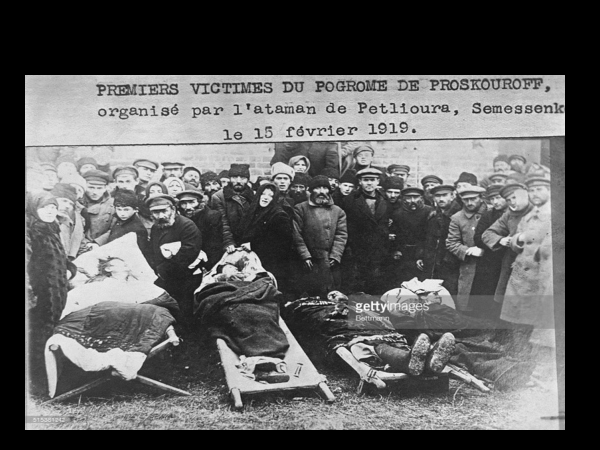 GRANDPARENT ALIENATIONPART 9: SOME PARTING THOUGHTS, A STORY AND A SUMMING UP
An amazing story
July 16, 2020
54
GRANDPARENT ALIENATIONPART 9: SOME PARTING THOUGHTS, A STORY AND A SUMMING UP
Colman’s personal reflections as a grandchild
July 16, 2020
55
GRANDPARENT ALIENATIONPART 9: SOME PARTING THOUGHTS, A STORY AND A SUMMING UP
July 16, 2020
56
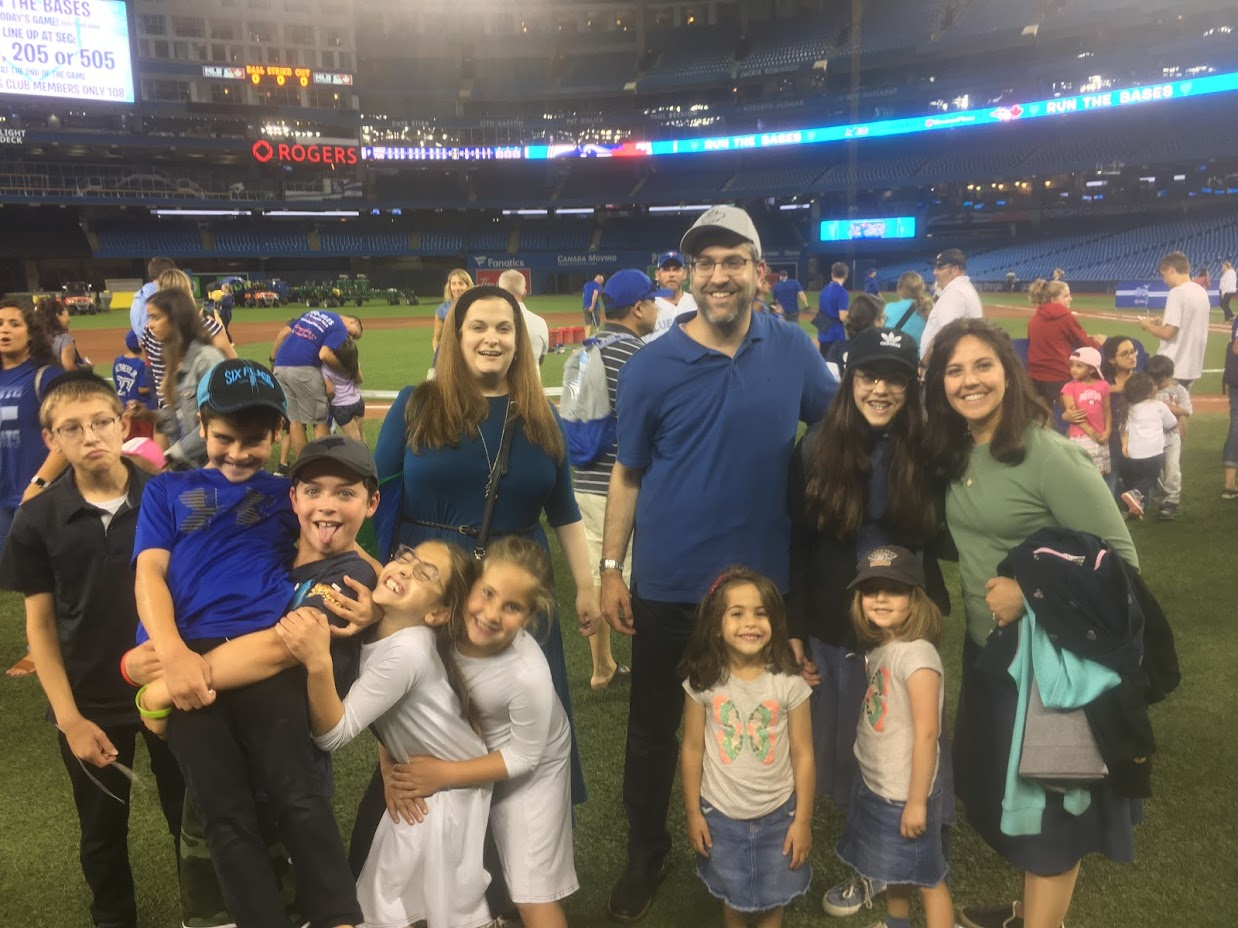 GRANDPARENT ALIENATION
PART 9: SOME PARTING THOUGHTS, A STORY AND A SUMMING UP
July 16, 2020
57
July 16, 2020
58
GRANDPARENT ALIENATIONPART 9: SOME PARTING THOUGHTS, A STORY AND A SUMMING UP
July 16, 2020
59
GRANDPARENT ALIENATIONPART 9: SOME PARTING THOUGHTS, A STORY AND A SUMMING UP
A call to action…
July 16, 2020
60
GRANDPARENT ALIENATIONPART 10: SO WHAT HAVE WE LEARNED?  LET’S SUM UP.
Terms

Three philosophies…. Hybrid

Statutory framework

Cases – Important Principles

Colman has strong objections.

Additional legal principles: anxiety and stress; destabilization; siblings
July 16, 2020
61
GRANDPARENT ALIENATIONPART 10: SO WHAT HAVE WE LEARNED?  LET’S SUM UP.
Guiding principles

Social Science

Non-Judicial Remedies

Personal observations, reflections and an amazing story

Thanks to all
July 16, 2020
62
GRANDPARENT ALIENATIONPART 11: QUESTIONS AND DISCUSSION
Amanda of Alienated Grandparents Anonymous will comment first


Rob McNeillie will consolidate and pose the questions to Amanda and to GCC.
July 16, 2020
63
GRANDPARENT ALIENATION
PLEASE DONATE NOW TO:
North York Harvest Food Bank
https://northyorkharvest.com/gene-c-colman/
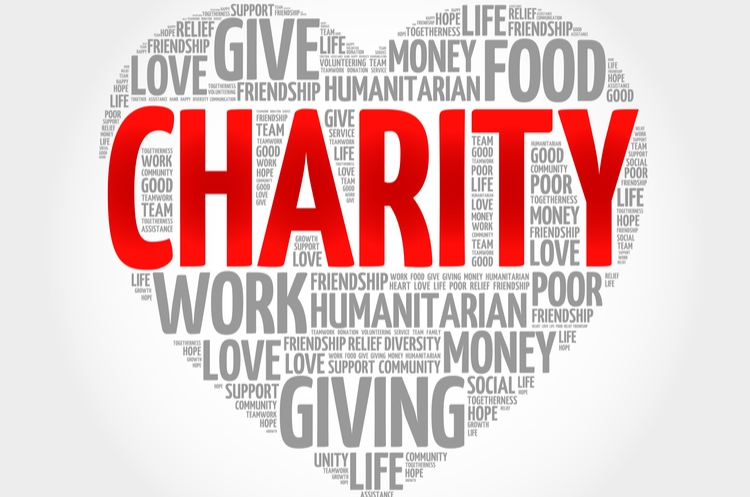 July 16, 2020
64
WATCH A REPLAY AND ACCESS COLMAN’S TALKING NOTES
Check out our Events page: https://www.complexfamilylaw.com/Events.shtml
July 16, 2020
65
THANKS AGAIN TO OUR PARTNERS
Alienated Grandparents Anonymous
Brayden Supervision Services
Canadian Association for Equality (CAFE)
Canadian Equal Parenting Council
Cangrands National Kinship Support
Equal Parenting for Children
Grandparents Without Access Hamilton
Lawyers for Shared Parenting
Real Women of Canada
Side by Side Supervised Access Services
July 16, 2020
66
AND A VERY SPECIAL THANKS TO OUR SPECIAL GUEST PANELIST 
AMANDA
July 16, 2020
67
THANKS FOR ATTENDINGHope you enjoyed the presentation and found it useful and enlightening
GENE C. COLMAN FAMILY LAW CENTRE
For further information, call or write:
Tel: 416-635-9264
Gene C. Colman, Ext 101
Reception (Law Clerk, Kim Pitre), Ext. 100
Email: reception@complexfamilylaw.com

North York Harvest Food Bank
https://northyorkharvest.com/gene-c-colman/

Disclaimer: This powerpoint and the webinar do not constitute legal advice.  Each situation is different.   Consult your lawyer to determine if and how any of the ideas discussed here would affect your own situation.
July 16, 2020
68